Система работы по нравственно-патриотическому воспитанию детей подготовительной группы.
.
Нравственно-патриотическое воспитание детей организовано по принципу «от простого к сложному». 
Оно состоит из тематических блоков: 
«Моя семья. Мой дом»
«Детский сад»
"Моя малая родина"
«Мой родной край"
"Родная страна"
"Наша Армия" 
"Космос".
.
В группе создана предметно – развивающая среда патриотической направленности:

Центр
 «Моя Родина - Россия»;



дидактические игры:
 «Найди флаг России», 
«Государственные символы»
«Назови национальность» 
«Страны мира»
.
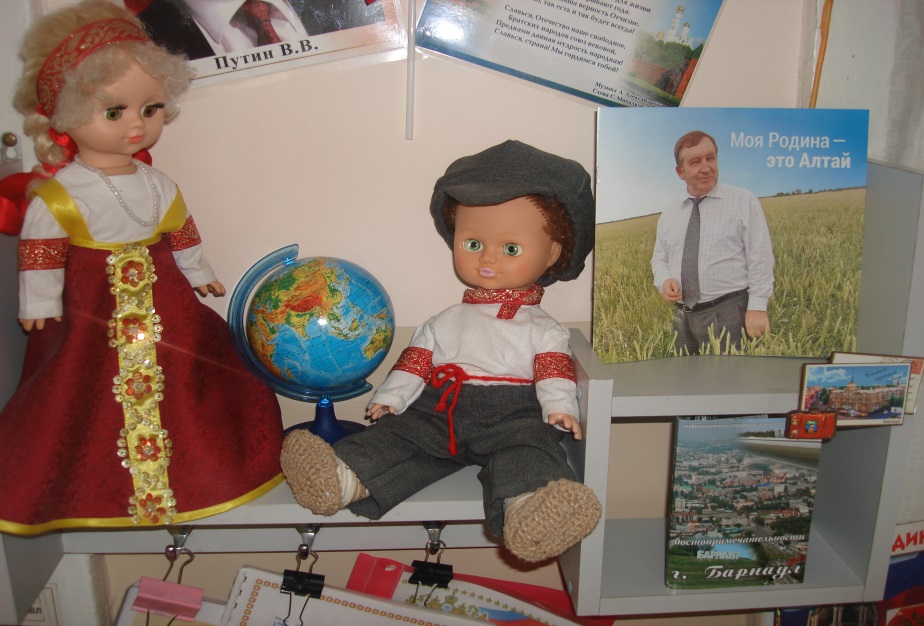 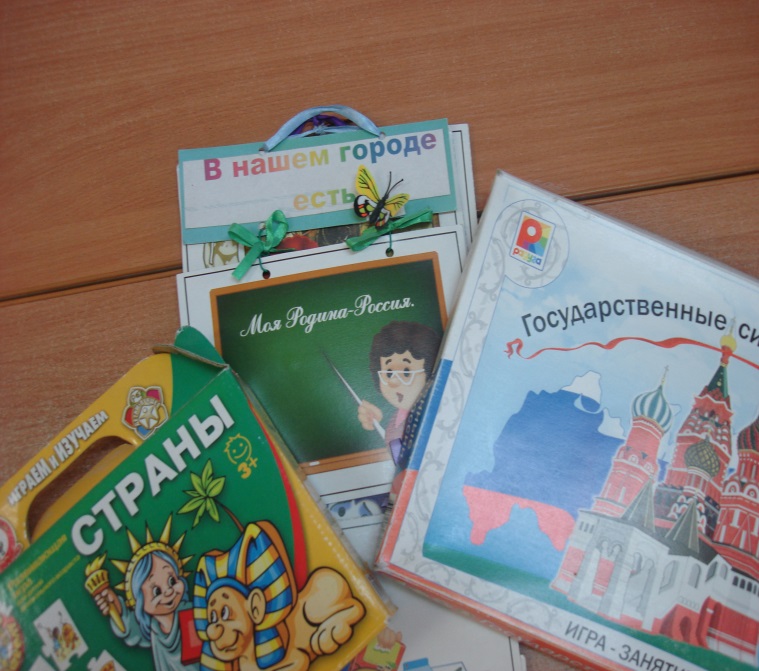 Имеется подборка демонстрационного материала: 
Альбомы
Фотографии
Иллюстрации
Методическая литература
.
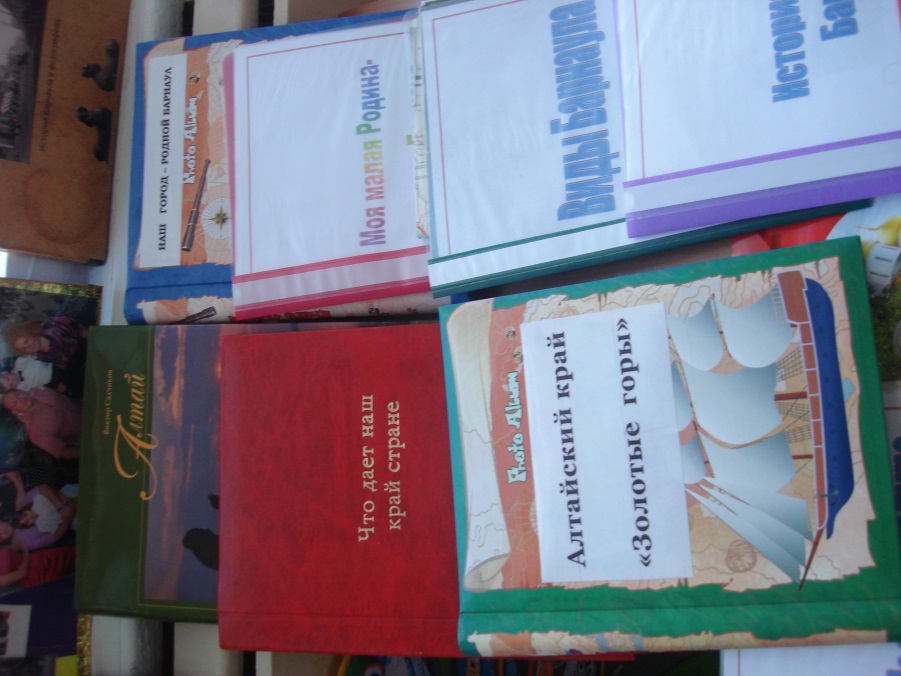 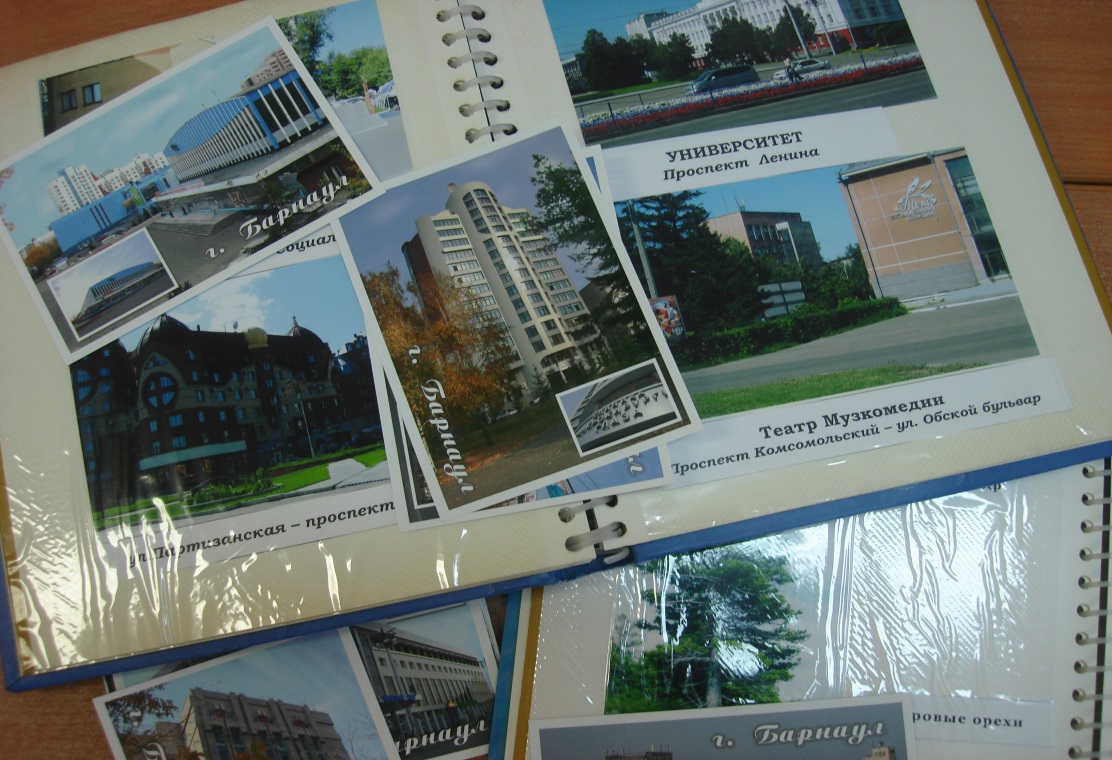 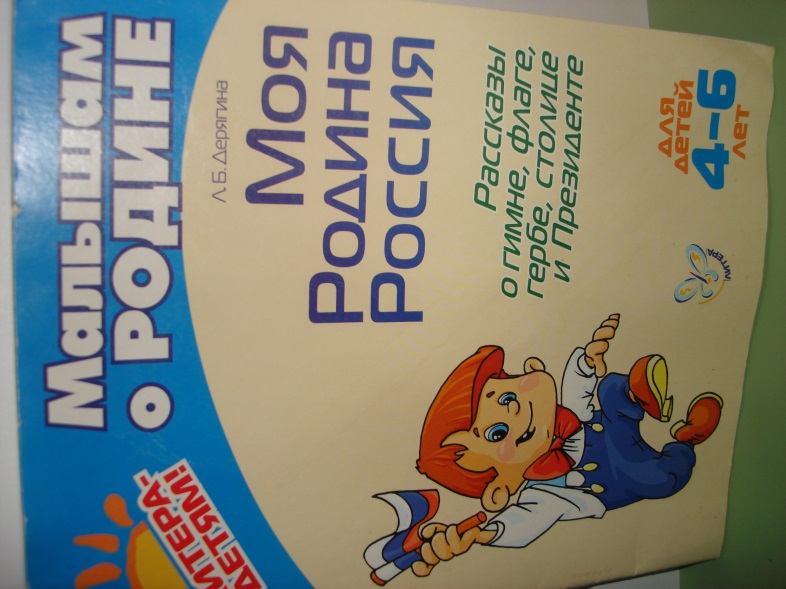 Оформлены сюжетно-ролевые игры:
«Моя семья»

 «Армия»

 «Моряки»

«Спасатели»

«Пограничники»
.
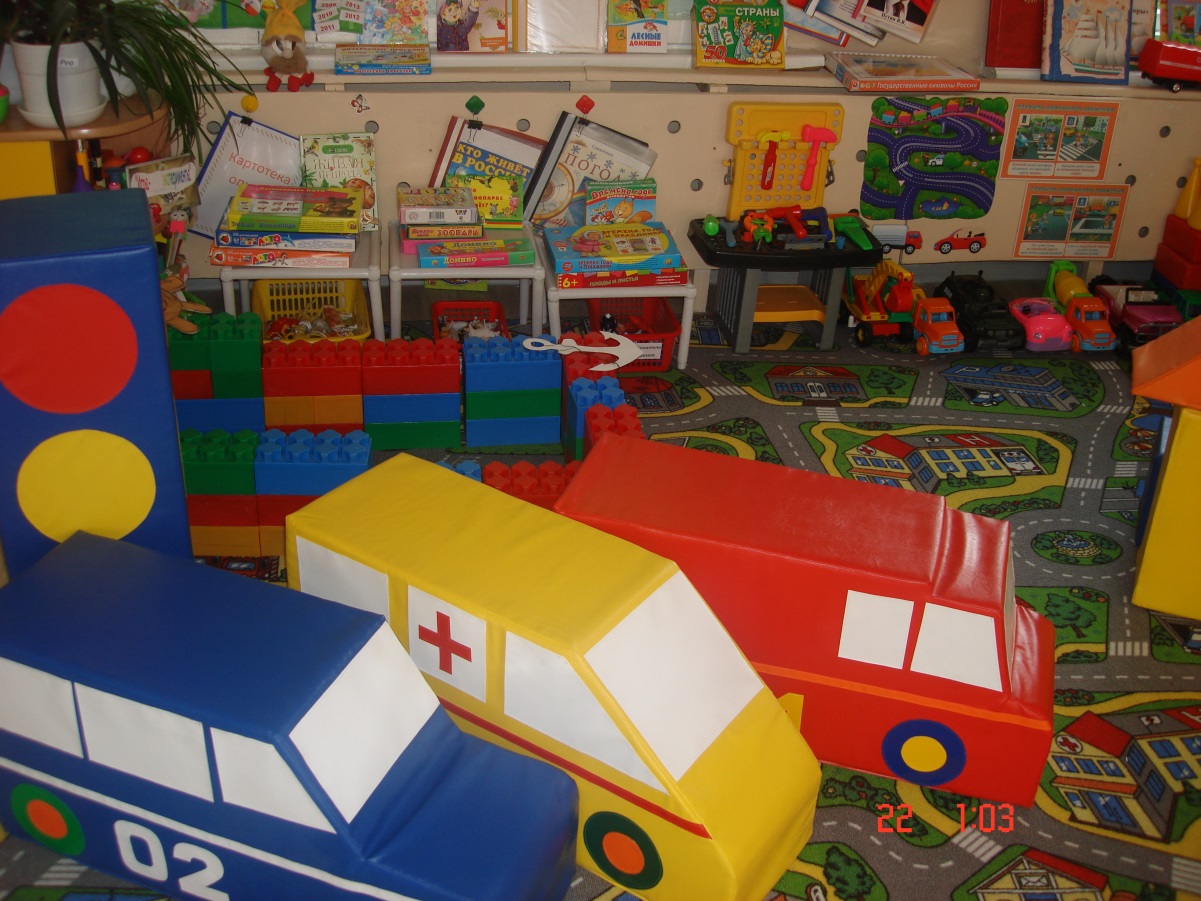 В группе представлена художественная литература по данной теме
.
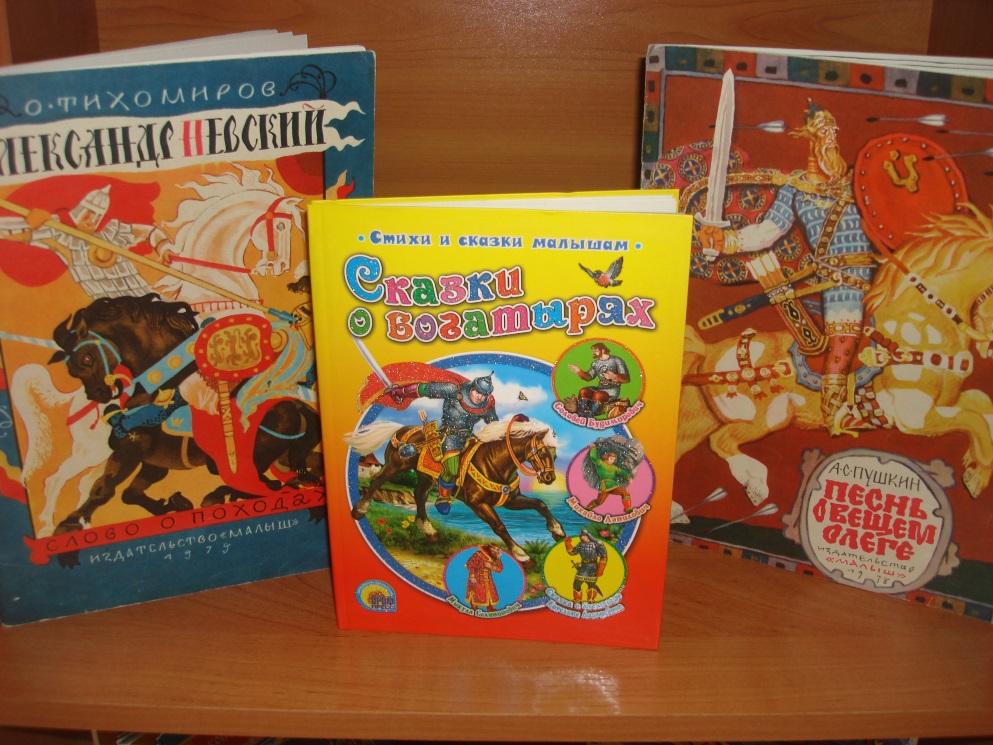 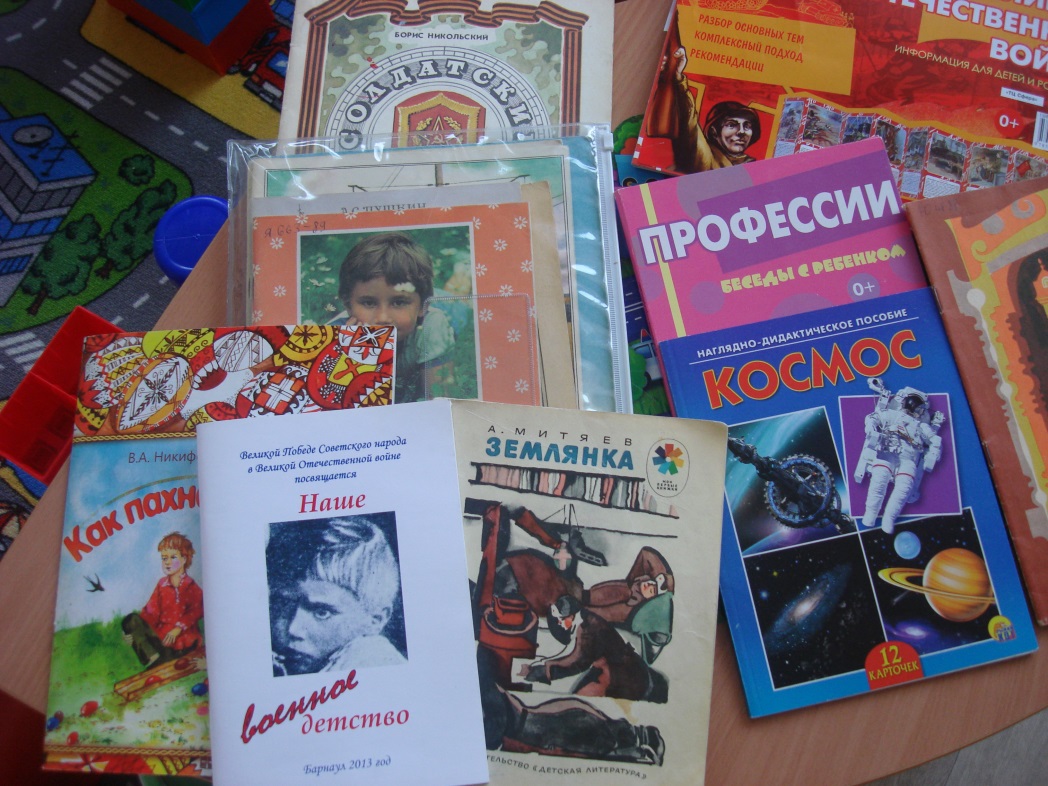 В работе с детьми используем следующие 
методы и приемы:
Беседы
Составление рассказов
Чтение стихотворений
Рассматривание
Обсуждение 
Дискуссии
Рисование
Изготовление аппликаций
Поделок
Дидактические игры
.
Для чтения детям по данной теме рекомендуем:
Русский фольклор
Былины
Книги о В.О. войне
Стихи о Родине
.
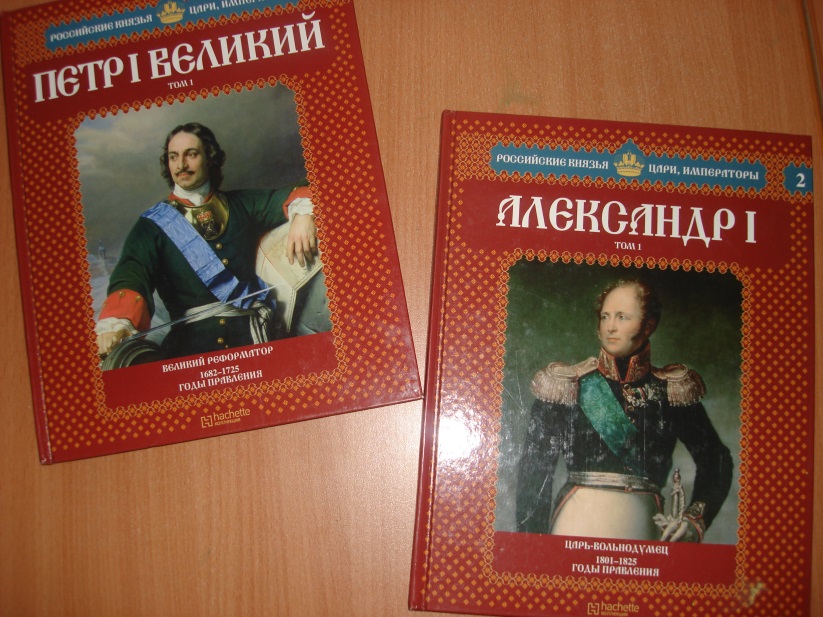 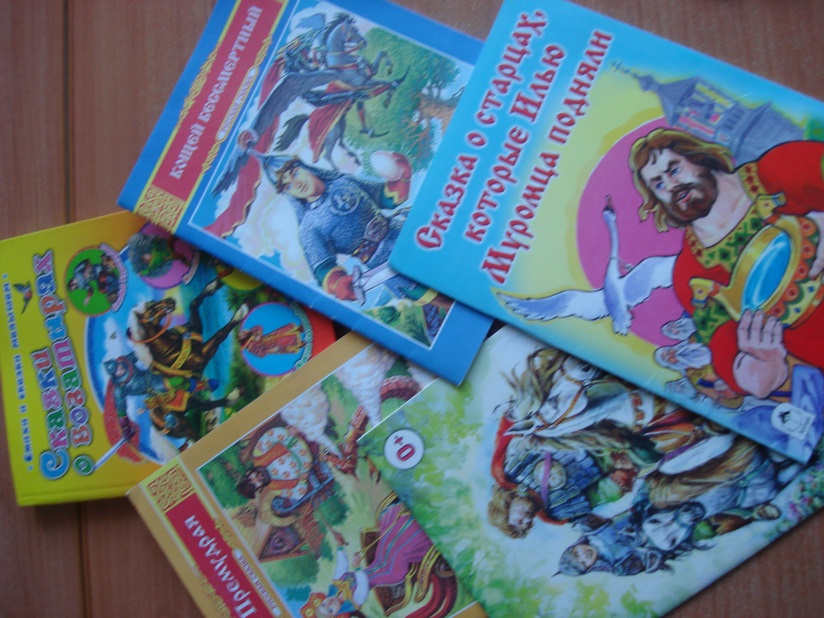 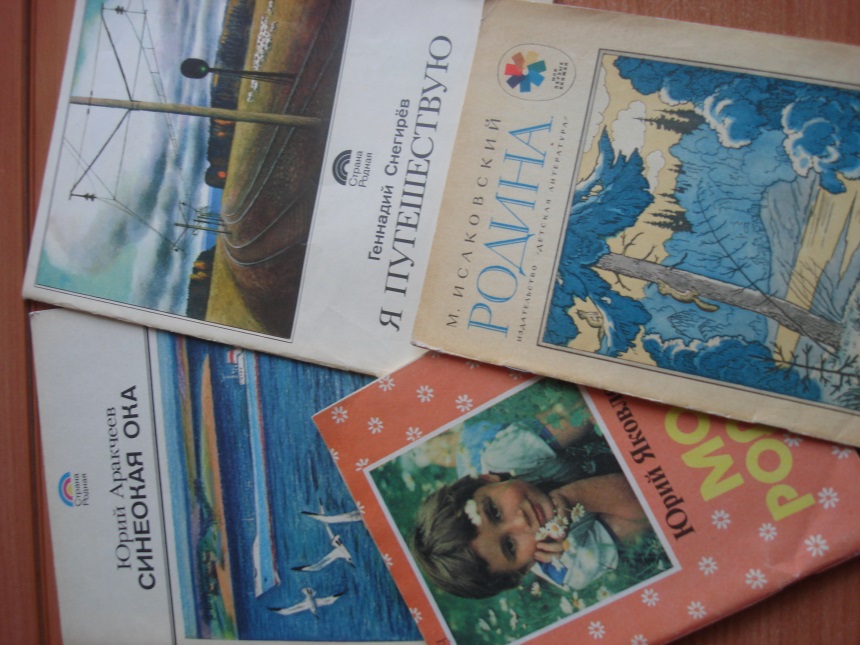 Воспитать патриота своей Родины - ответственная и сложная задача, решение которой в дошкольном детстве только начинается.

Планомерная, систематическая работа, использование разнообразных средств воспитания, общие усилия детского сада и семьи, ответственность взрослых за свои слова и поступки могут дать положительные результаты и стать основой для дальнейшей работы по патриотическому воспитанию.
.
.
СПАСИБО ЗА ВНИМАНИЕ!!!